Kiosque virtuel de Patrimoine canadien
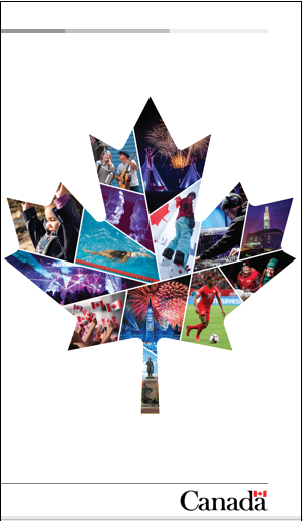 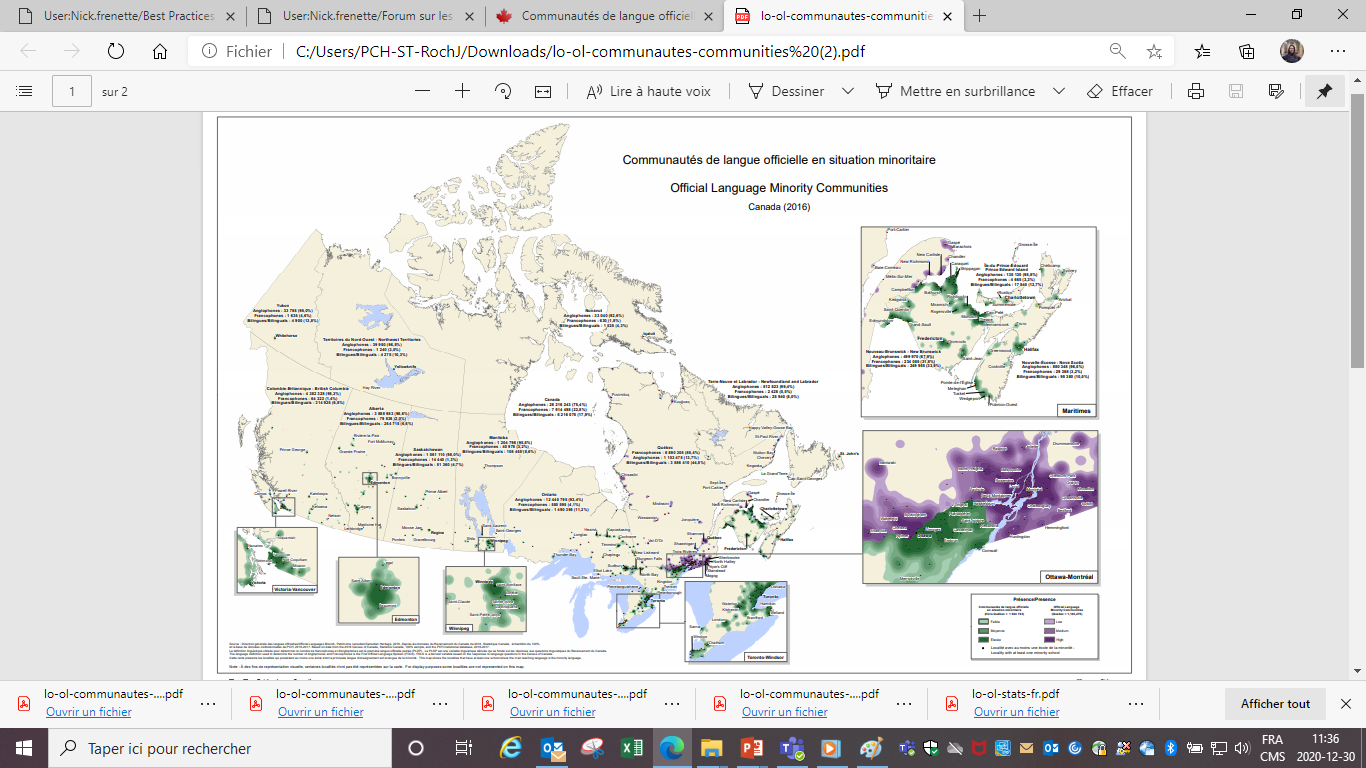 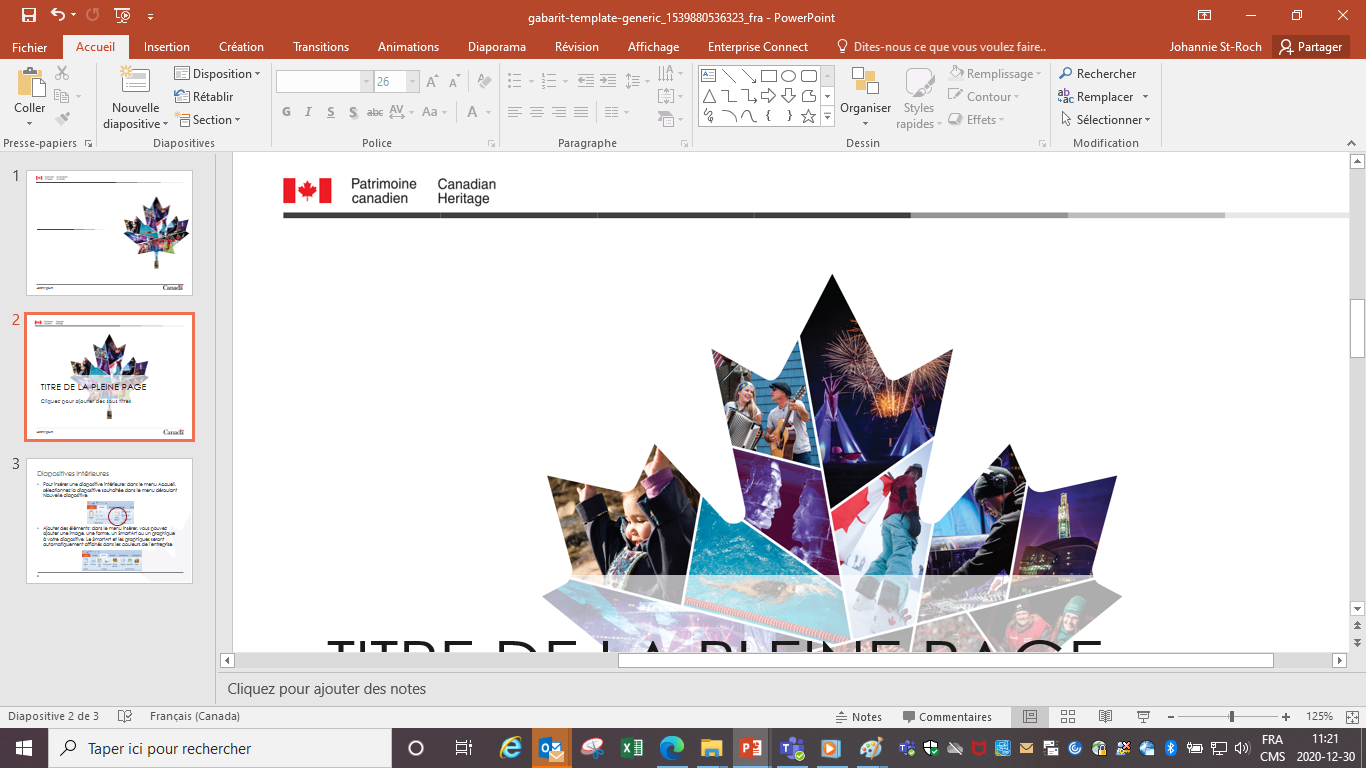 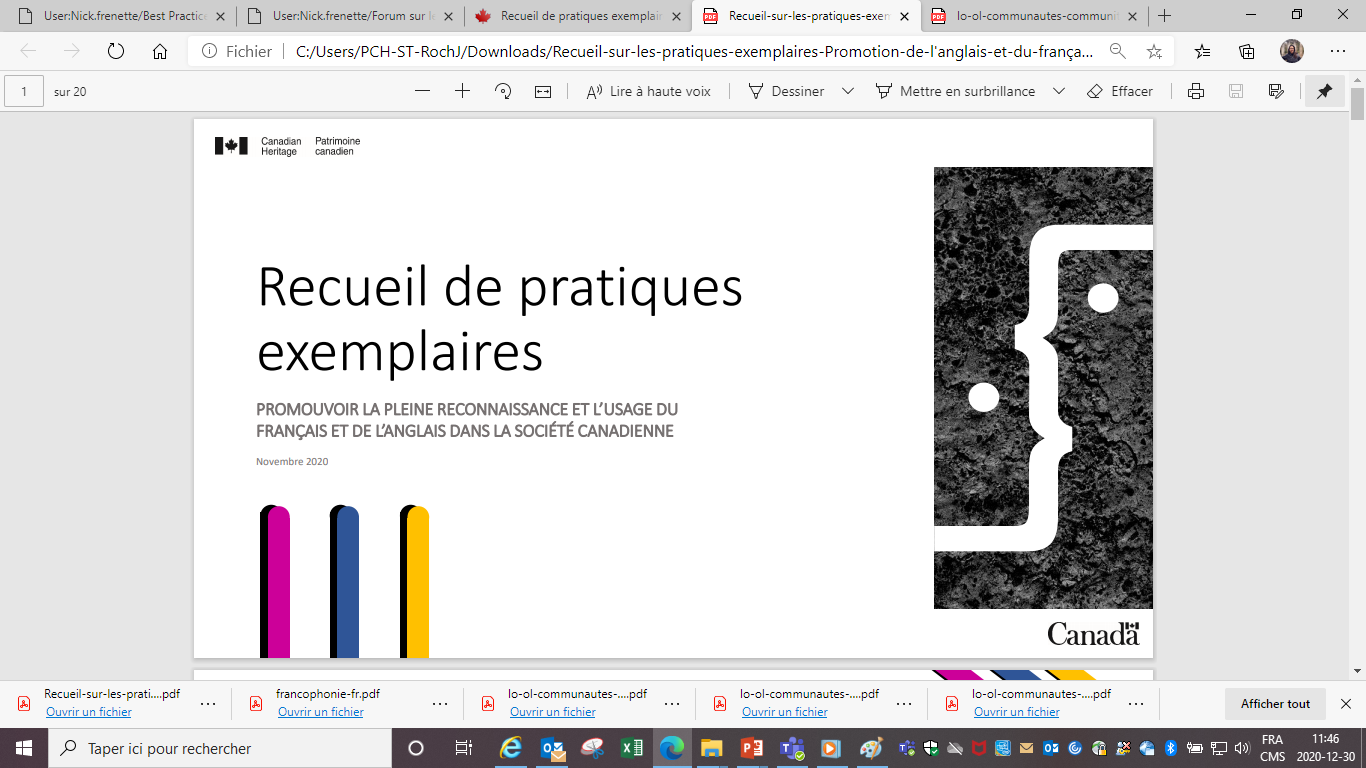 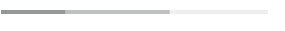 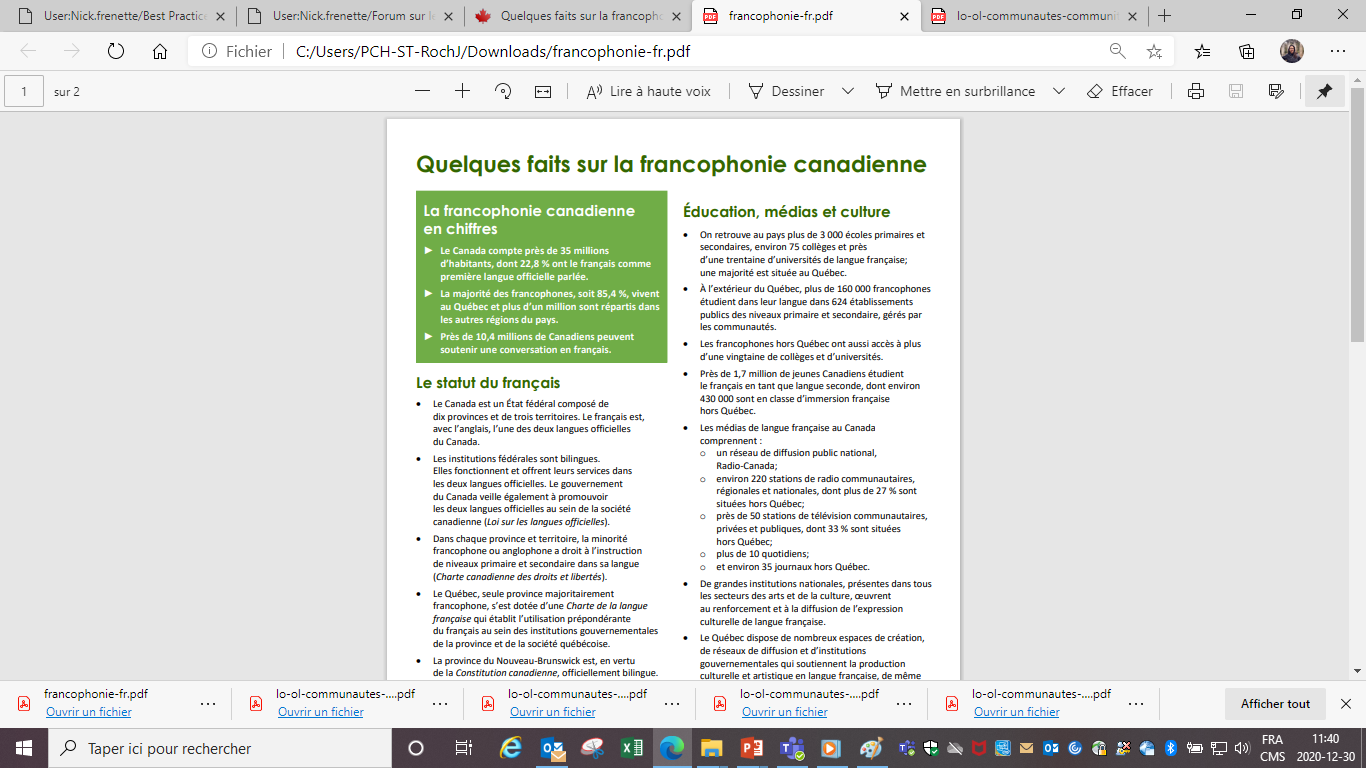 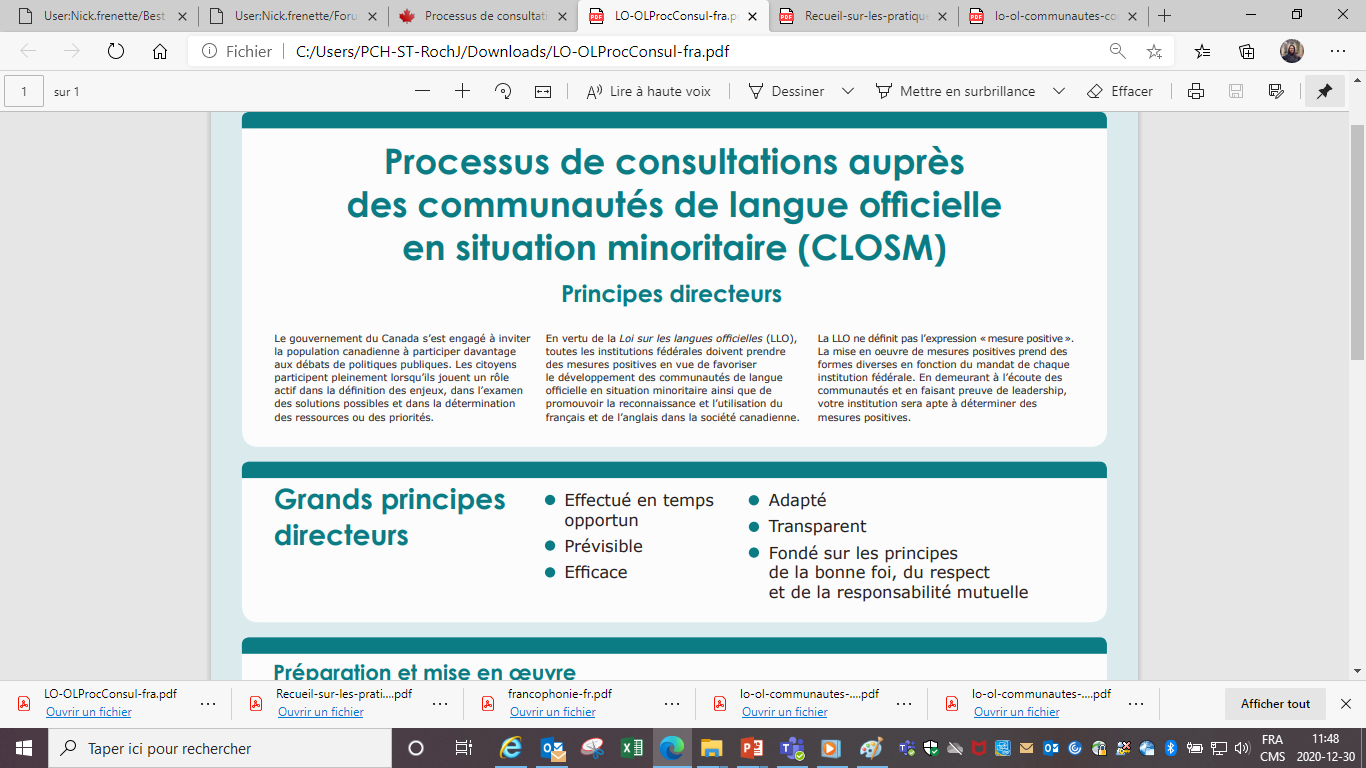 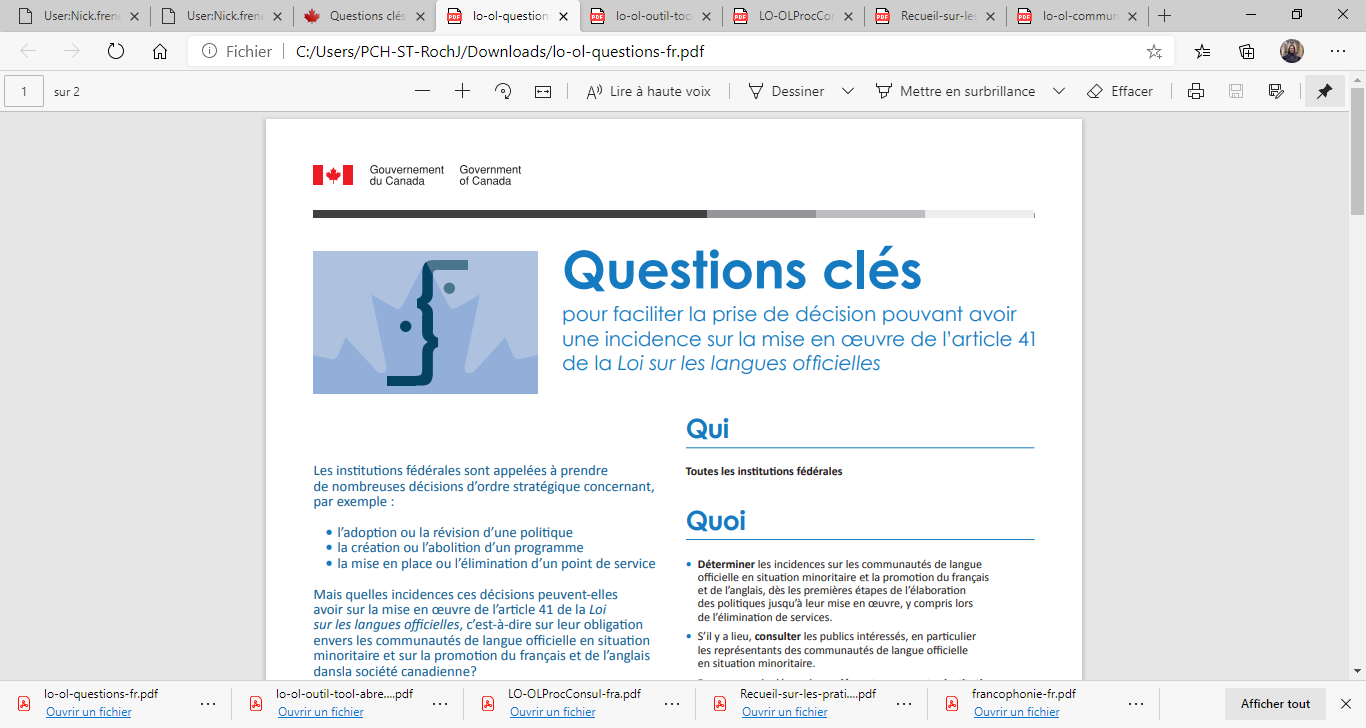 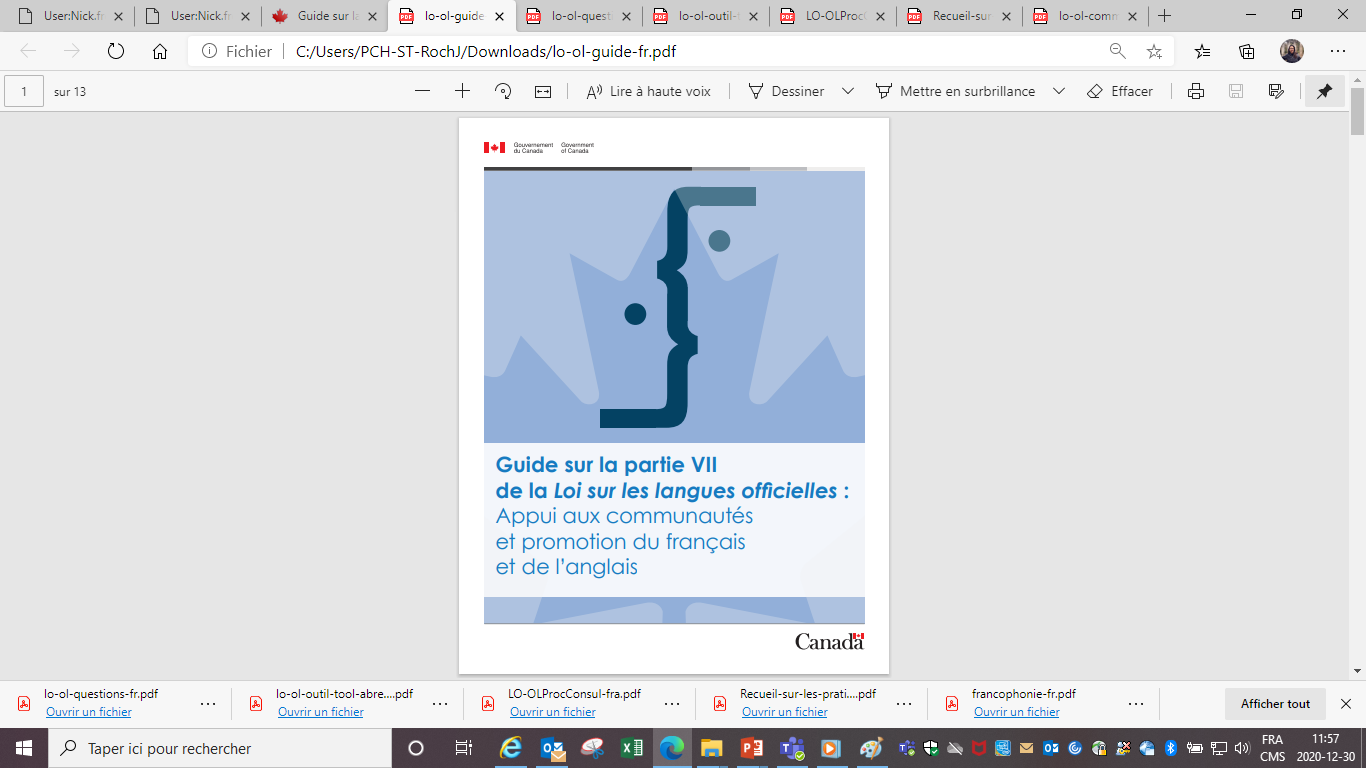 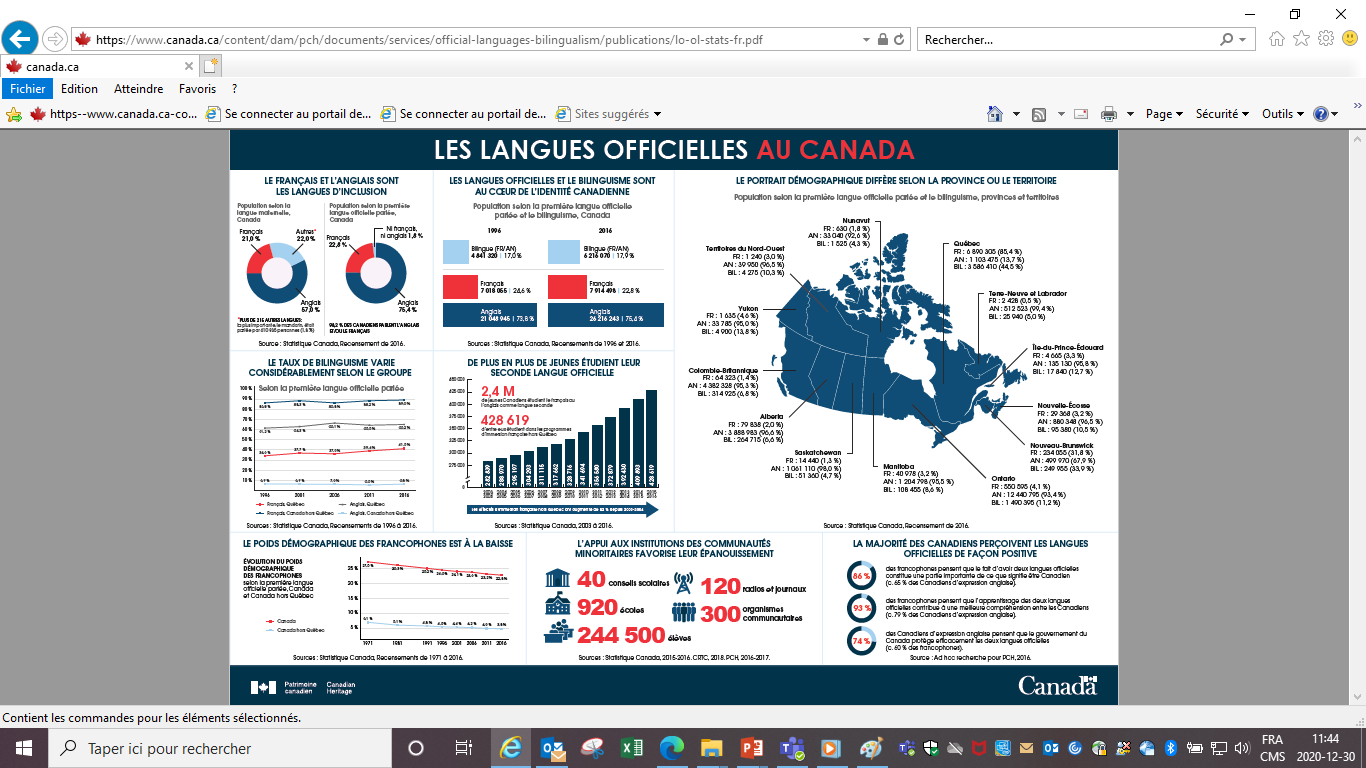 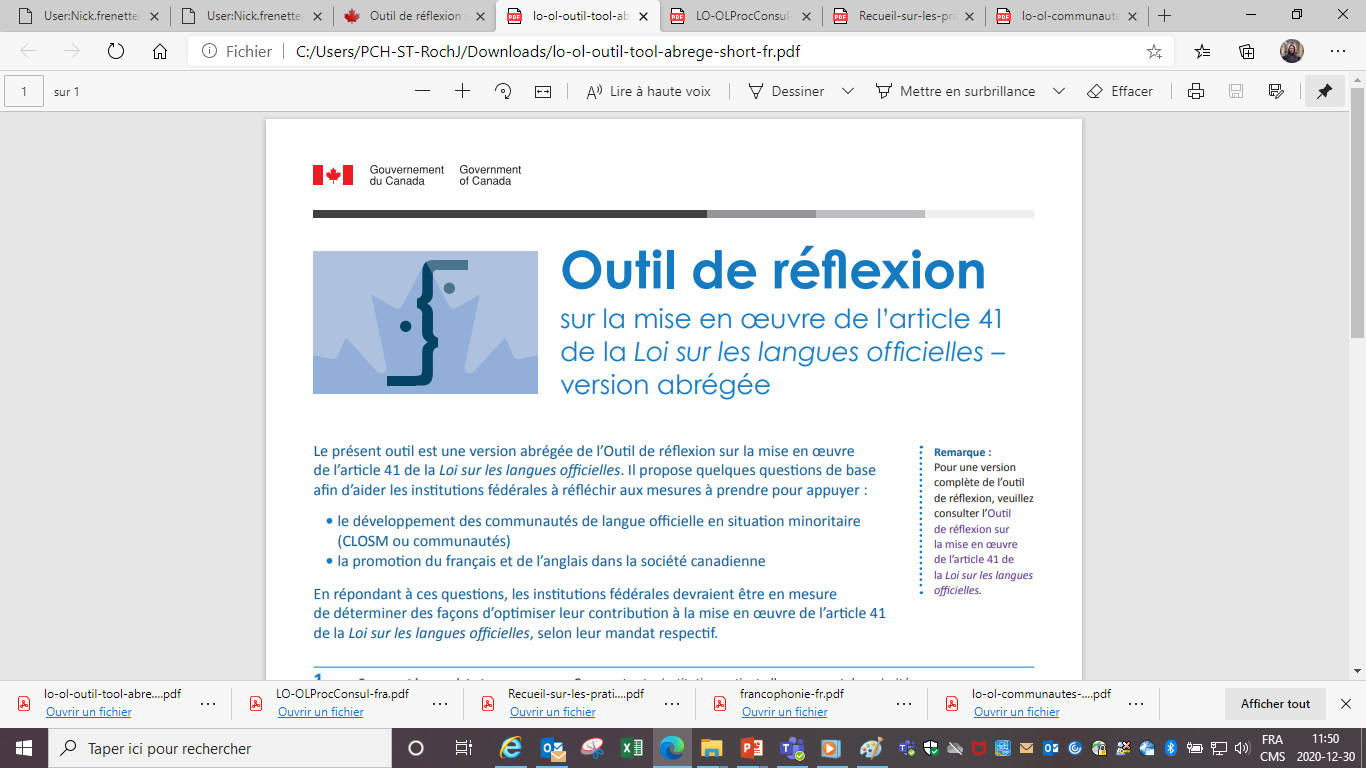 Cliquez ici pour visiter le kiosque et parler avec un représentant du ministère
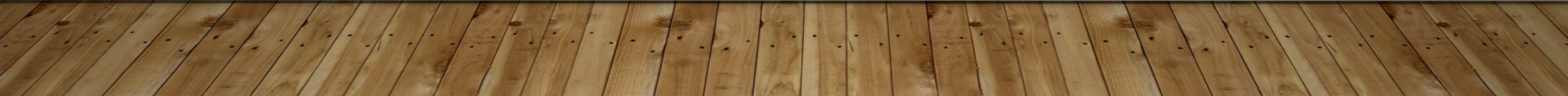